捷運一日遊(台北信義線)
尋找藝術精靈
  
               50302 陳韋翔
行前計畫
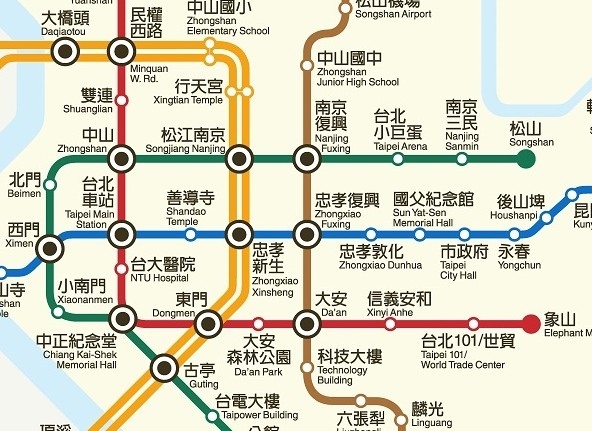 旅前感想
我自從老師跟我們說，要我們自己去台北捷
運信義線時，我就很期待了，因為我在看課
本時感到很新奇，也看到這些藝術精靈、作
品，讓我想要去看看這些公共藝術。
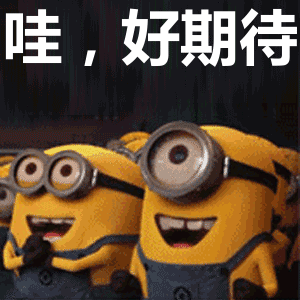 大安森林公園站
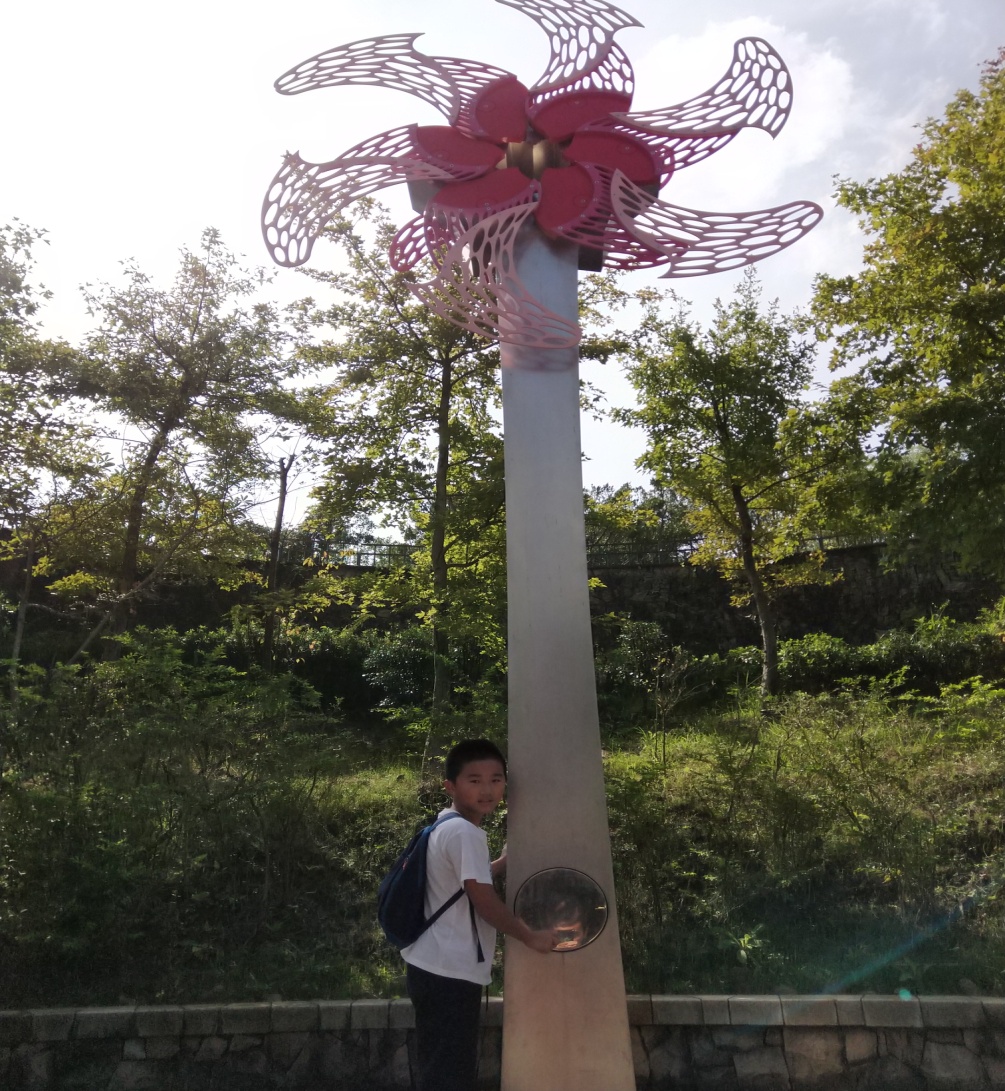 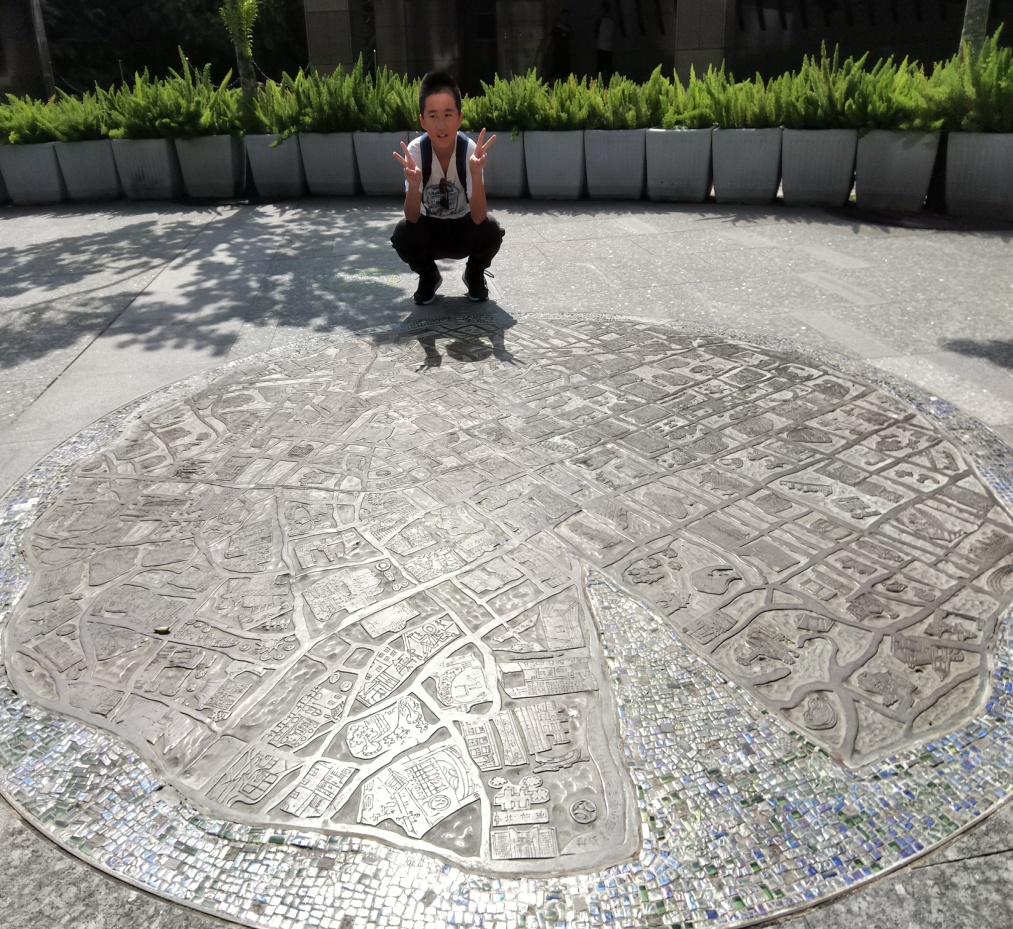 大安之花
鑄銅浮雕
大安森林公園站(2)
大安森林公園站(3)
夏
冬
大安森林公園(4)
春
秋
大安森林公園站(5)
春光乍現
銀色小短腿蛙
大安站                 飛天傳奇
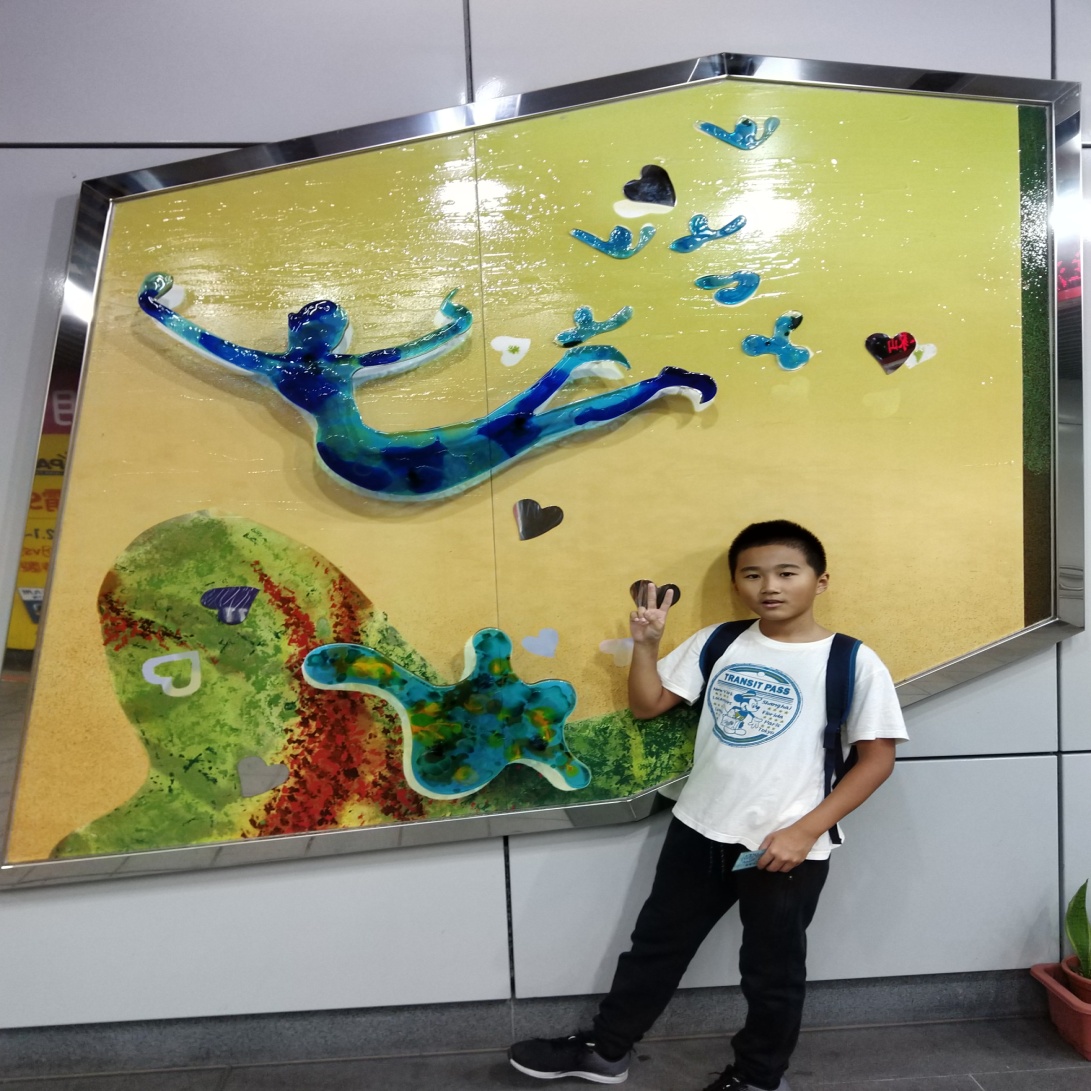 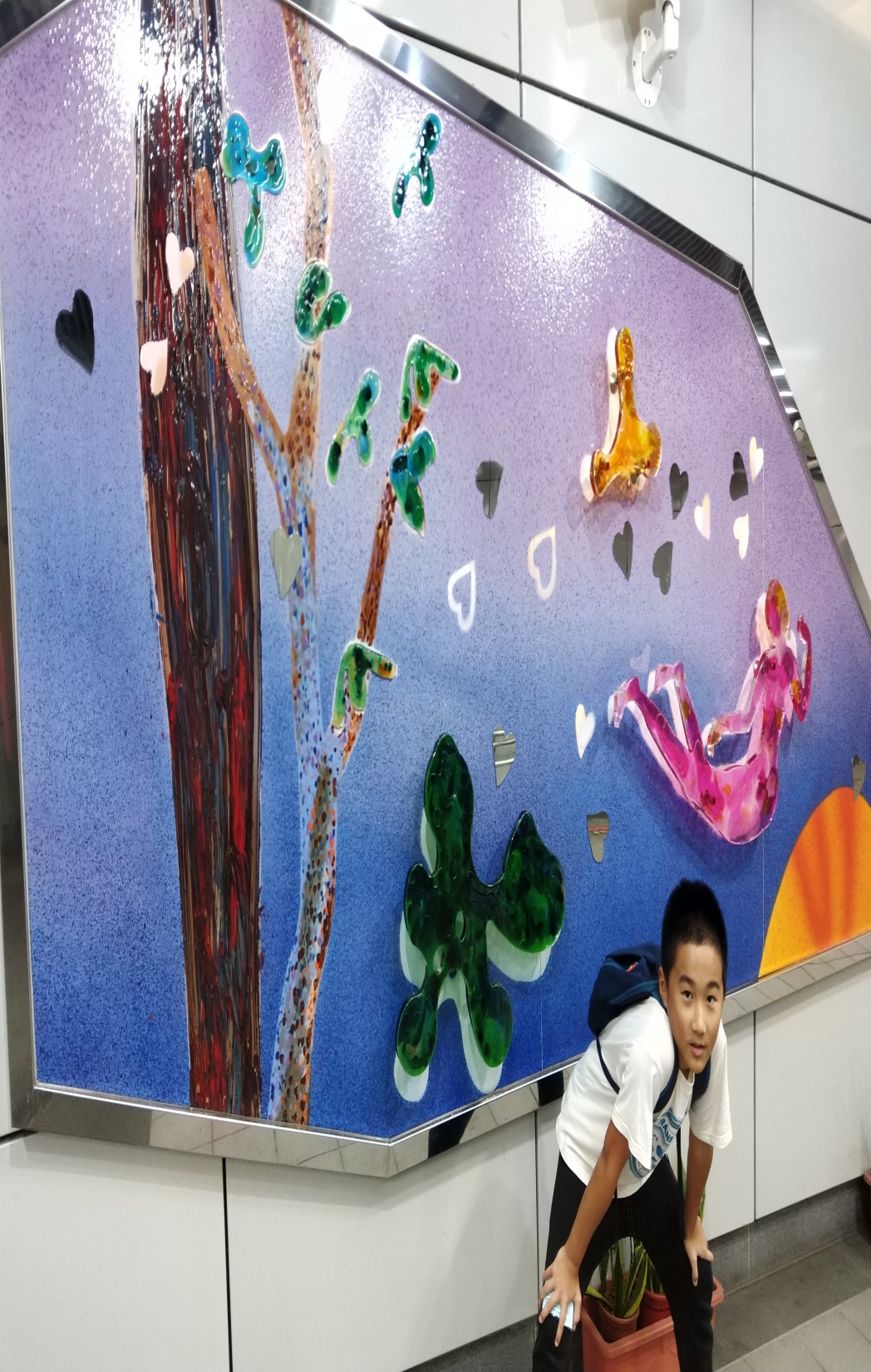 信義安和站
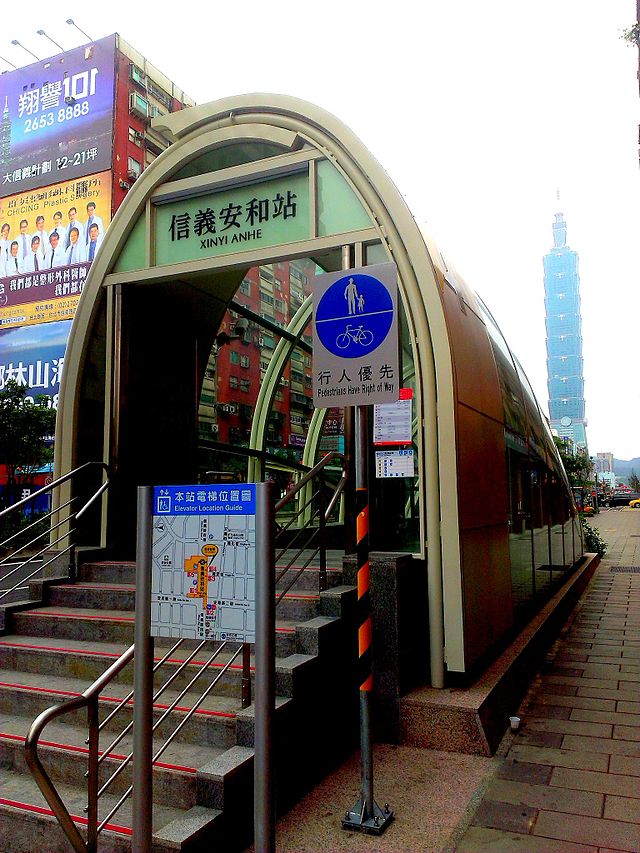 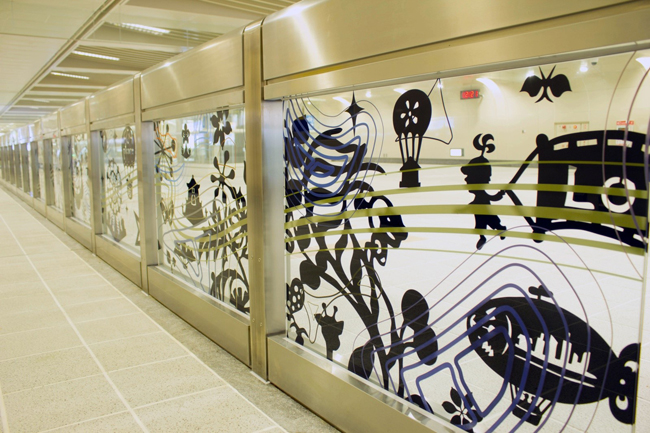 水城台北
我的感想
今天到達大安森林公園站時，我就感到很熱
，但今天的作業是拍照，所以我必須忍受這
種天氣，把事情做好，結果我在一個早上跟
爸媽把照片拍完，我覺得真是愉快的一天，
後來我們就去吃飯，也去逛那邊的花市，今
天真是開心的一天。
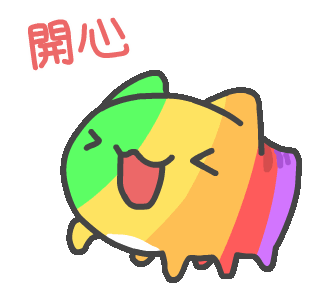 報告結束The  End